Trường Tiểu học Việt Hưng
Môn Toán 4
Baøi 1/139.Cho caùc phaân soá :
a) Ruùt goïn caùc phaân soá treân ;b) Cho bieát trong caùc phaân soá treân coù nhöõng phaân soá naøo baèng nhau.
Baøi 1/139.  Cho caùc phaân soá :a) Ruùt goïn caùc phaân soá :
laø phaân soá toái  giaûn
laø phaân soá toái  giaûn
a) Rút gọn:
;
b) Các phân số bằng nhau:
Bài 1: (SGK trang 139)
a) Rút gọn:
;
b) Các phân số bằng nhau:
Bài 2:  ( SGK trang 139 )
Lớp 4A có 32 học sinh được chia đều làm 4 tổ. Hỏi:
a. 3 tổ chiếm mấy phần số học sinh của lớp?
b. 3 tổ có bao nhiêu học sinh?
Bài 2:  ( SGK trang 139 )
Lớp 4A có 32 học sinh được chia đều làm 4 tổ. Hỏi:
a. 3 tổ chiếm mấy phần số học sinh của lớp?
b. 3 tổ có bao nhiêu học sinh?
Bài 2:  ( SGK trang 139 )
Lớp 4A có 32 học sinh được chia đều làm 4 tổ. Hỏi:
a. 3 tổ chiếm mấy phần số học sinh của lớp?
b. 3 tổ có bao nhiêu học sinh?
Bài giải:
a. Ba tổ chiếm       số học sinh của cả lớp.
b. Ba tổ có số học sinh là:
		
		32    x         = 24 (học sinh)
Đáp số:  a)           số học sinh.
	
	   b)   24 học sinh.
Bài 3: ( SGK trang 139 )
         Quãng đường từ nhà anh Hải đến thị xã dài 15 km. Anh Hải đi từ nhà ra thị xã, khi đi được         quãng đường thì dừng lại nghỉ một lúc. Hỏi anh Hải còn phải đi tiếp bao nhiêu ki-lô-mét nữa thì đến thị xã?
Bài 3: ( SGK trang 139 )
Quãng đường từ nhà anh Hải đến thị xã dài 15km. Anh Hải đi từ nhà ra thị xã, khi đi được         quãng đường thì dừng lại nghỉ một lúc. Hỏi anh Hải còn phải đi tiếp bao nhiêu ki-lô-mét nữa thì đến thị xã?
Bài 3: ( SGK trang 139 )
Quãng đường từ nhà anh Hải đến thị xã dài 15 km. Anh Hải
 đi từ nhà ra thị xã, khi đi được           quãng đường thì dừng lại nghỉ một lúc. Hỏi anh Hải còn phải đi tiếp bao nhiêu 
ki-lô-mét nữa thì đến thị xã?
15 km
? Ki-lô-met
Đã đi
Tóm Tắt:
Thị xã
Nhà
Baøi 3/139.                                     Baøi giaûi                   Ñoaïn ñöôøng anh Haûi ñaõ ñi laø :                                15 x        = 10 (km)                                                          Ñoaïn ñöôøng anh Haûi coøn phaûi ñi nöõa laø :                           15 - 10 = 5 (km)                                                            Ñaùp soá : 5 km.
Baøi giaûi  (caùch khaùc)Soá phaàn quaõng ñöôøng anh Haûi coøn phaûi ñi nöõa laø:  Ñoaïn ñöôøng anh Haûi coøn phaûi ñi nöõa laø :          15 x      = 5 (km)                                          Ñaùp soá : 5 km.
( quaõng ñöôøng)
Bài 4 (SGK trang 139)
    Có một kho chứa xăng. Lần đầu người ta lấy ra 32850 l xăng, lần sau lấy ra bằng      lần đầu thì trong kho còn lại 56 200 l xăng. Hỏi lúc đầu trong kho có bao nhiêu lít xăng?
Bài 4 (SGK trang 139)
    Có một kho chứa xăng.Lần đầu người ta lấy ra 32850 l xăng, lần sau lấy ra bằng        lần đầu thì trong kho còn lại 56 200 l xăng.Hỏi lúc đầu trong kho có bao nhiêu lít xăng?
Bài 4 (SGK trang 139)
    Có một kho chứa xăng.Lần đầu người ta lấy ra 32850 l xăng, lần sau lấy ra bằng        lần đầu thì trong kho còn lại 56 200 l xăng.Hỏi lúc đầu trong kho có bao nhiêu lít xăng?
Baøi giaûi Laàn sau laáy ra soá lít xaêng laø :     32 850 : 3 = 10 950 (l)Luùc ñaàu trong kho coù soá lít xaêng laø :    32 850 + 10 950 + 56 200 = 100 000 (l)                                                           Ñaùp soá : 100 000 lít xaêng.
Baøi 4/139.      Toùm taét :- Laàn ñaàu laáy :  32 850 lít- Laàn sau laáy  :      cuûa 32 850 lít   - Coøn laïi         :  56 200 lít
?  lít xaêng
Baøi 4/139.                    Baøi giaûiLaàn sau laáy ra soá lít xaêng laø :       32 850 : 3 = 10 950 (l)Caû hai laàn laáy ra soá lít xaêng laø :      32 850 + 10 950 = 43 800 (l)Luùc ñaàu trong kho coù soá lít xaêng laø :      56 200 + 43 800 = 100 000 (l)                                                                             Ñaùp soá : 100 000 lít xaêng.
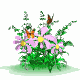 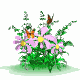 KÍNH CHUÙC 
SÖÙC KHOEÛ
QUYÙ THAÀY COÂ
VAØ CAÙC EM HOÏC SINH
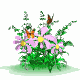 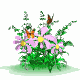 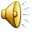 TROØ CHÔI LAÄT OÂ SOÁ
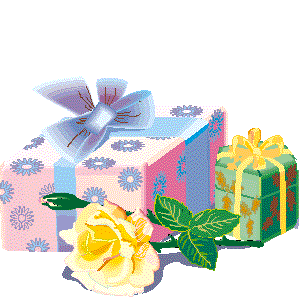 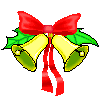 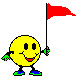 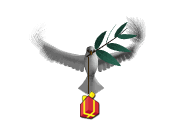 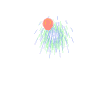 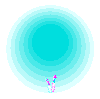 1
2
3
4
5
6
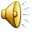 1
Neâu phaân soá töông öùng
?
?
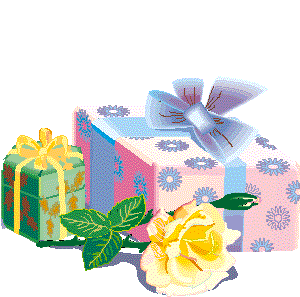 3
5
2
5
1
Neâu phaân soá töông öùng
?
?
4
Ñieàn soá thích hôïp vaøo oâ troáng.
2
3
4
9
12
4
=
=
4
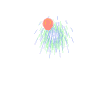 Ñieàn soá thích hôïp vaøo oâ troáng.
2
3
4
3
6
9
12
4
=
=
2
Ñieàn daáu thích hôïp vaøo oâ troáng
  ( > , < , = )
2
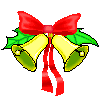 >
Ñieàn daáu thích hôïp vaøo oâ troáng
  ( > , < , = )
3
Ñieàn vaøo choã chaám sao cho thích hôïp.

  Trong hai phaân soá cuøng maãu soá, phaân soá

naøo coù töû soá beù hôn thì  ……………………………………..,

phaân soá naøo coù töû soá lôùn hôn thì   …………………
3
Ñieàn vaøo choã chaám sao cho thích hôïp.

  Trong hai phaân soá cuøng maãu soá, phaân soá

naøo coù töû soá beù hôn thì  ……………………………………..,

phaân soá naøo coù töû soá lôùn hôn thì   …………………
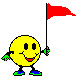 phaân soá ñoù beù hôn ,
phaân soá ñoù
 lôùn hôn .
5
Tính :
5
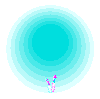 Tính :
6
Tìm       cuûa 12.
6
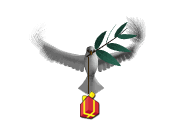 cuûa 12 laø : 12 x       = 3
Tìm       cuûa 12.